Entomology CDE Slide Show
Metamorphosis
1. Complete Metamorphosis (holometabolous). Larvae and adults of these insects are very different and a distinct pupae is formed. Some insects with complete metamorphosis are: beetles, flies, bees, lacewings, butterflies, ants, and caddis flies.
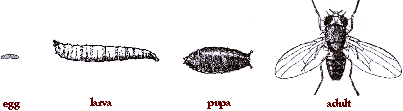 Metamorhposis
2. Incomplete (or simple) Metamorphosis (hemimetabolous). In these insects, the nymph more or less resembles the adult and there is no pupal stage. The example shown below is a plant bug. Some other insects with incomplete metamorphosis are: crickets, true bugs, termites, grasshoppers, and cockroaches
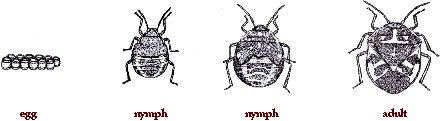 Metamorphosis
3. Ametabolous insects show no metamorphosis. Here the adult looks like the immature except for the presence of genetalia and gonads. The silverfish is an example. 
The exoskeleton limits the potential size of insects, but provides valuable protection to all parts of the insect including its eyes, antennae and the internal breathing tubes (tracheae). To grow and become an adult, young insects shed or molt their exoskeleton. Molting happens several times before an insect becomes an adult. A new, flexible skeleton forms beneath the old, hard exoskeleton. While taking in extra air, the insect expands itself and splits the old skin. After crawling out of the old skin, the new, soft exoskeleton starts to harden in minutes but may take several hours or days to harden completely. For some insects like a butterfly, the caterpillar is very different from the adult butterfly. In other insects like grasshoppers the young insects resemble the adults. The younger stages, called nymphs may have different color patterns and undeveloped wings and sexual organs compared with the adult. Compare the pictures above to see the difference between these two kinds of metamorphosis.
Types of Mouthparts
Chewing - feed by biting, ripping or tearing plant tissue.




Piercing/Sucking - insects have a beak, referred to as a proboscis, that is modified to suck up liquids in a manner similar to humans sucking through a straw
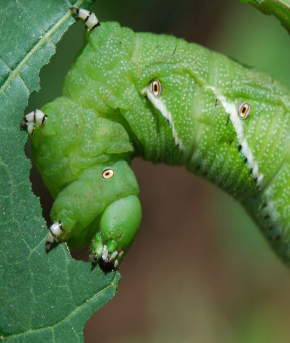 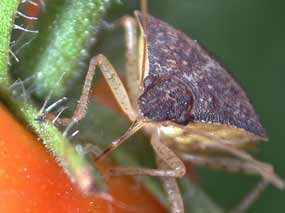 Types of Mouthparts
Siphoning - adapted to draw nectar from long-throated flowers




Sponging - appear as a conical process with spongelike lobes at the end. This type of mouth is modified to lap up liquids
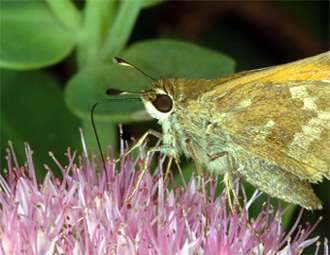 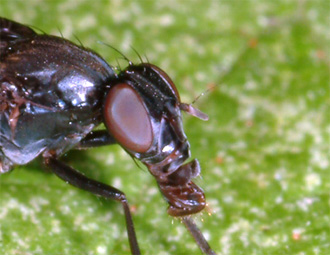 001 American cockroach
Order Blattodea
Hemi-metabolous
Chewing Mouthpart
Pest
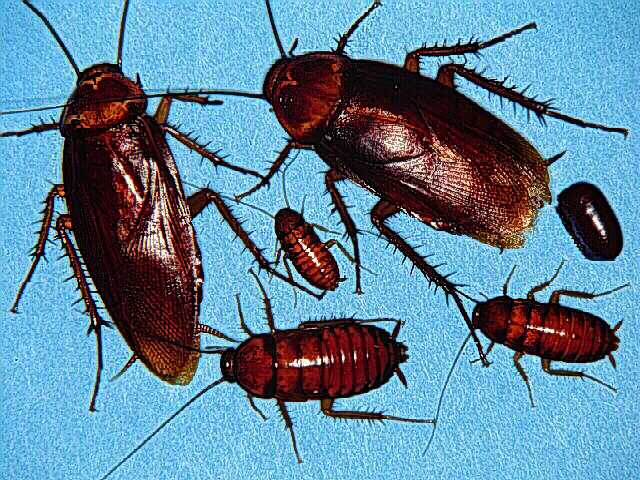 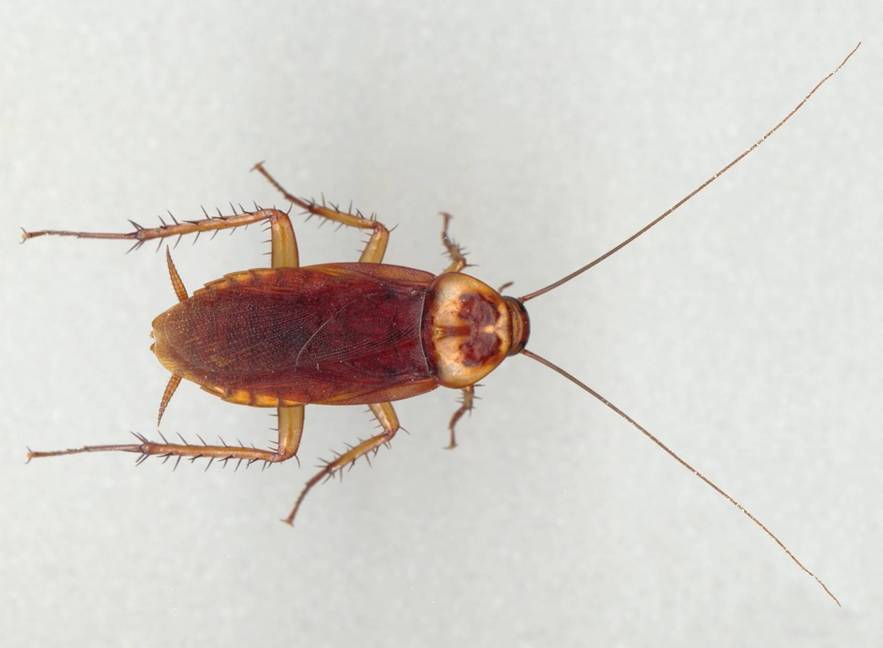 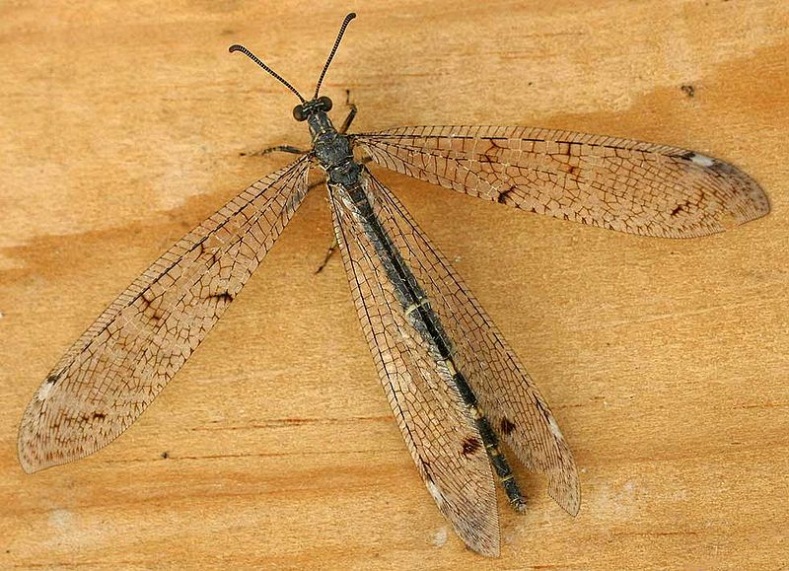 002 Antlion
Neuroptera 
Holometabolous 
Chewing outhpart
Beneficial
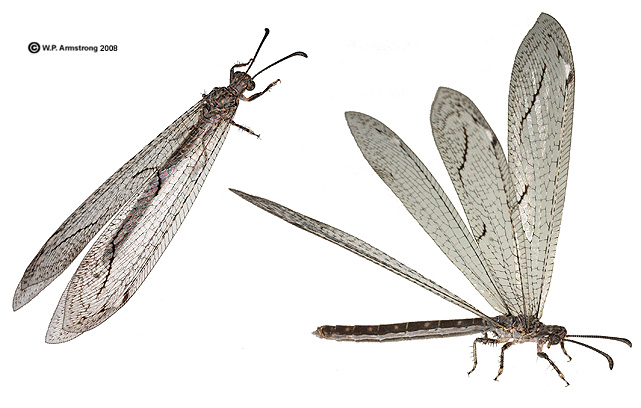 003 Antlion Larvae
Neuroptera 
Holometabolous 
Chewing outhpart
Beneficial
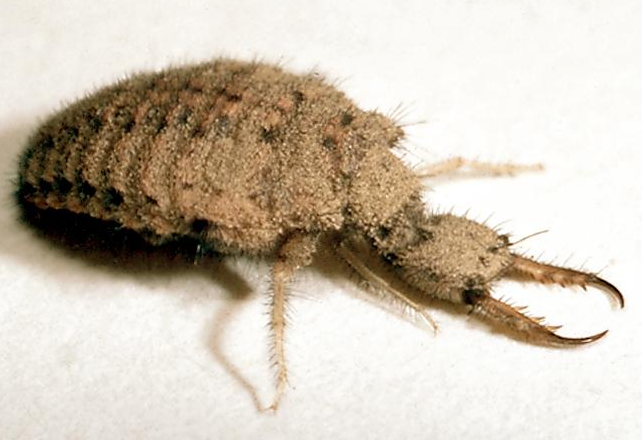 004 Aphid
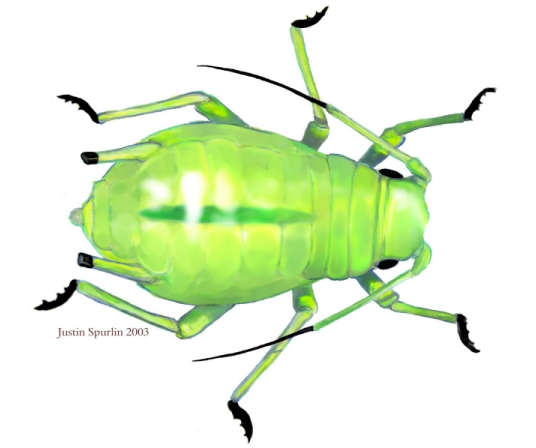 Hemiptera 
Hemimetabolous 
Piercing-sucking 
Pest
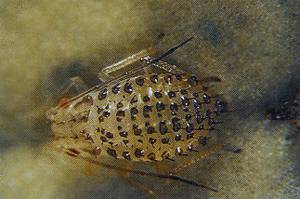 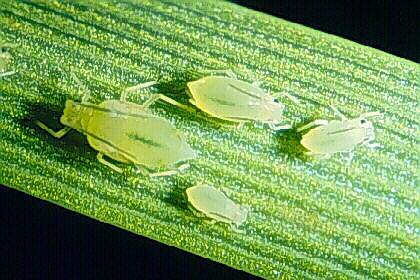 005 Armored scale
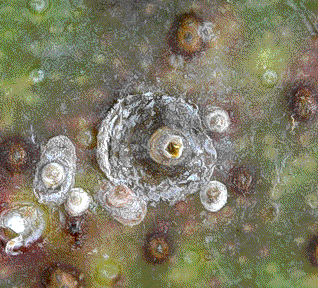 Hemiptera 
Hemimetabolous 
Piercing-sucking 
Pest
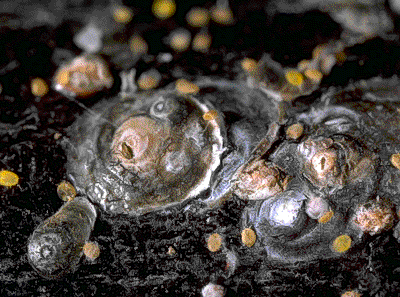 006 Assassin Bug
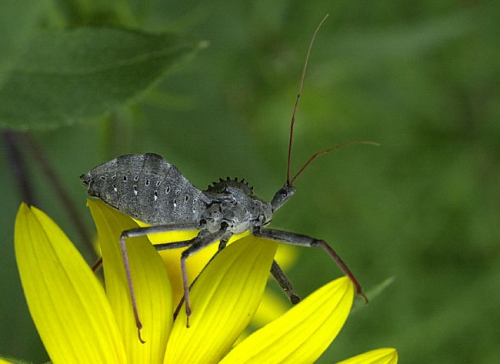 Hemiptera
Hemimetabolous 
Piercing-sucking 
Beneficial
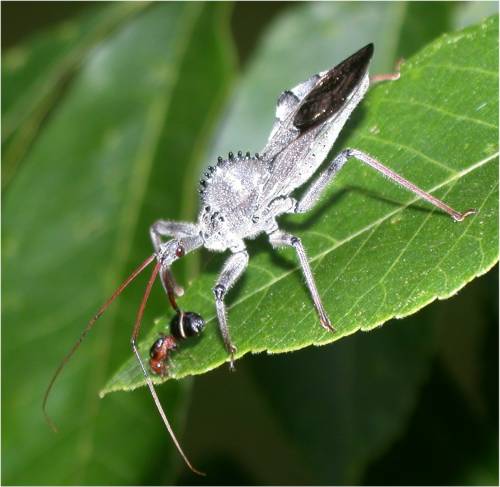 007 Backswimmer
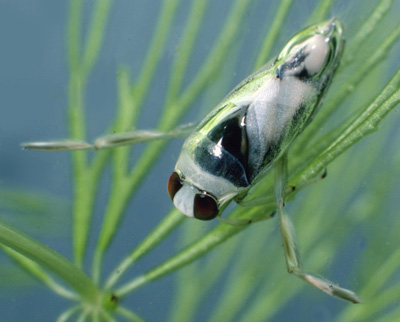 Hemiptera 
Hemimetabolous
Piercing-sucking 
Beneficial
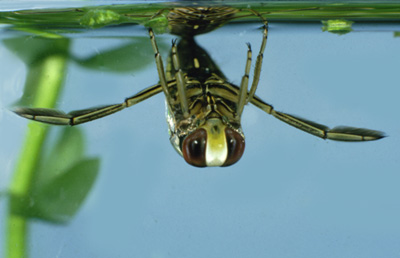 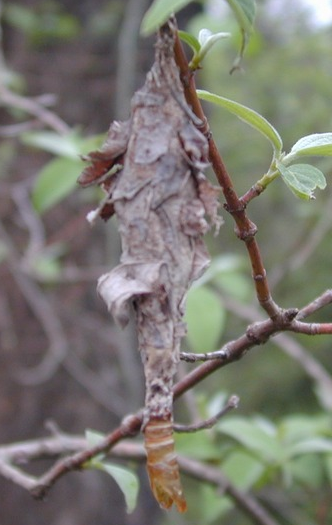 008 Bagworm
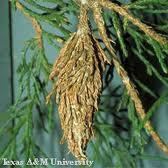 Lepidoptera 
Holometabolous 
Chewing 
Pest
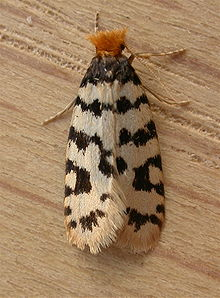 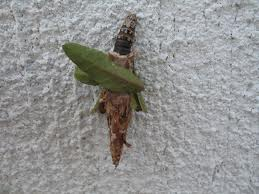 009 Bed bug
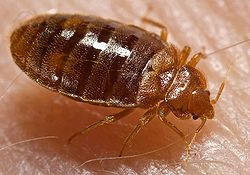 Hemiptera 
Hemimetabolous 
Piercing-sucking 
Pest
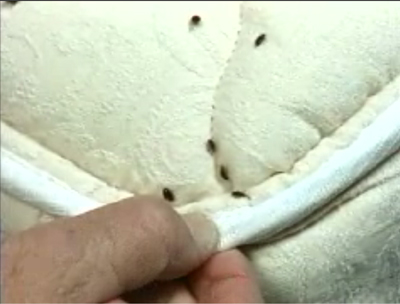 010 Beet armyworm larva
Lepidoptera 
Holometabolous 
Chewing 
Pest
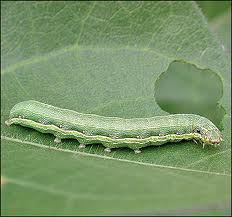 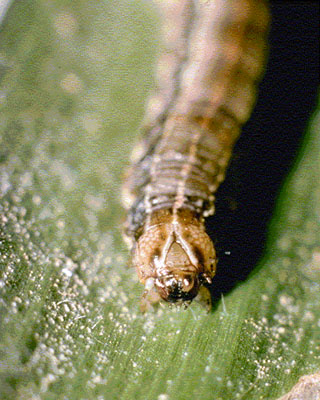 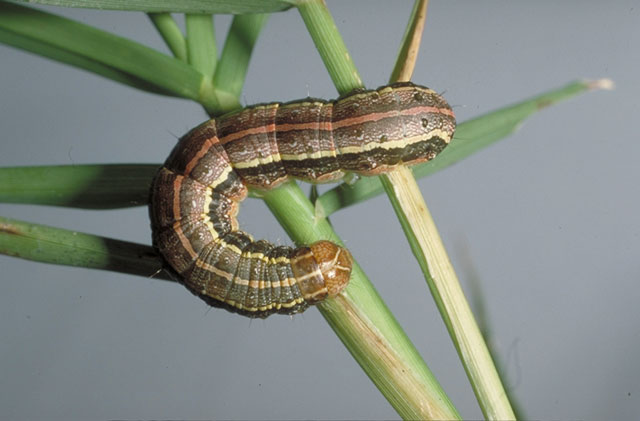 011 Big-eyed bug
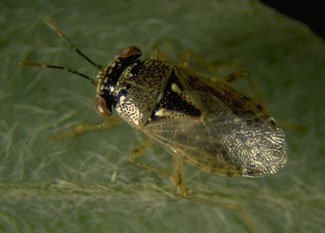 Hemiptera 
Hemimetabolous 
Piercing-sucking 
Beneficial
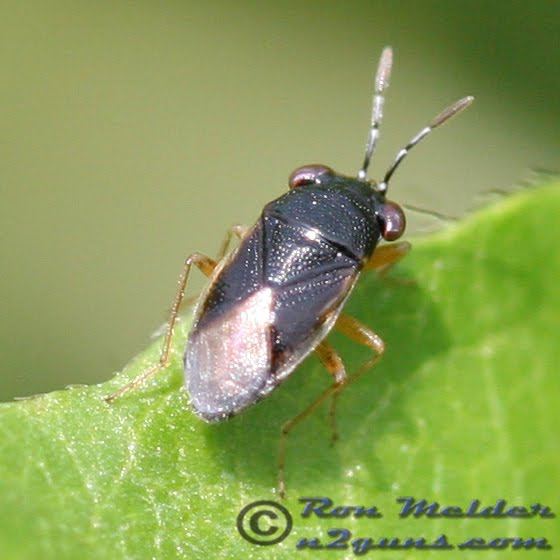 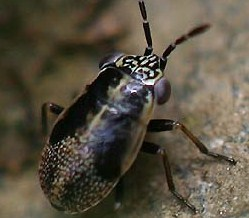 012 Biting louse
Phthiraptera 
Hemimetabolous 
Chewing 
Pest
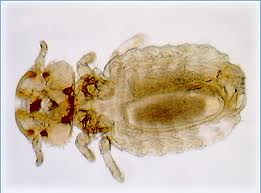 013 Biting midge
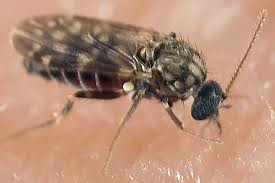 Diptera 
Holometablous 
Piercing-sucking 
Pest
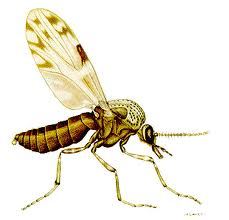 014 Black widow spider
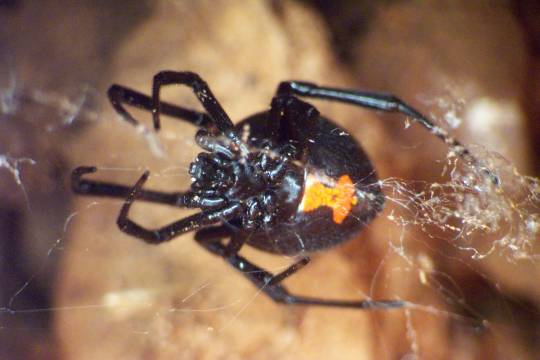 Non-insect 
Pest
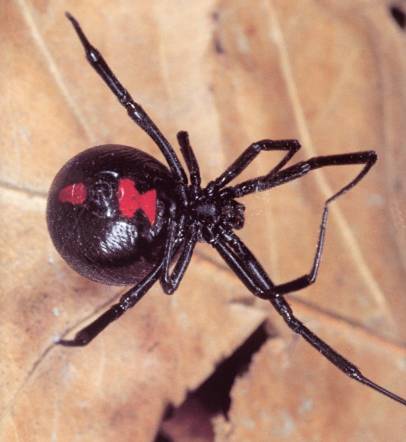